Comparing Governments and Economies
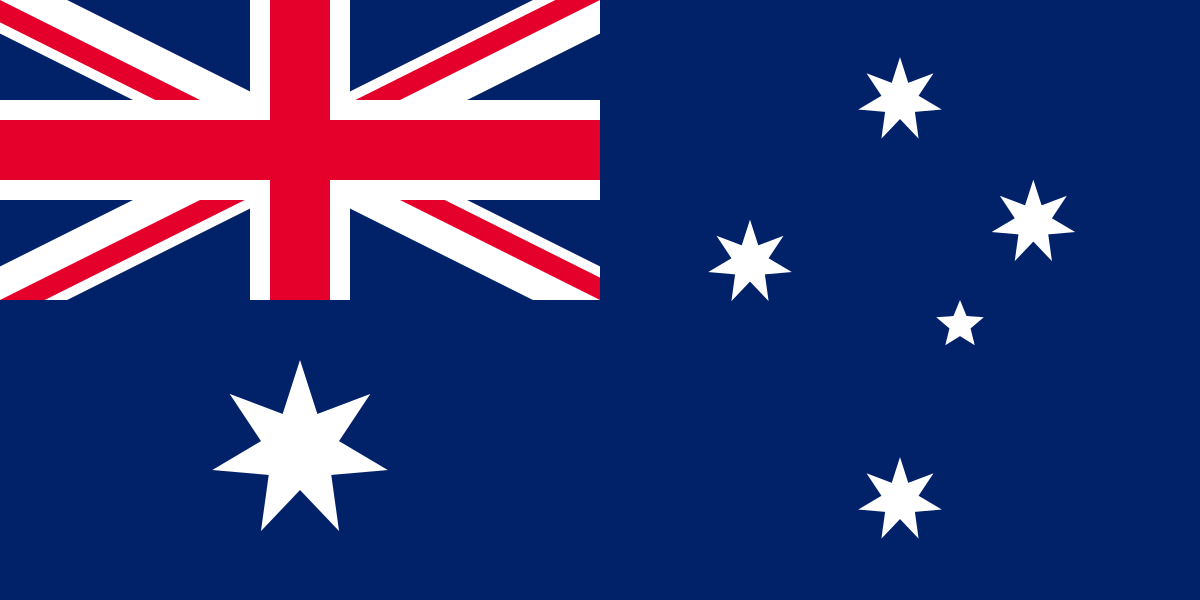 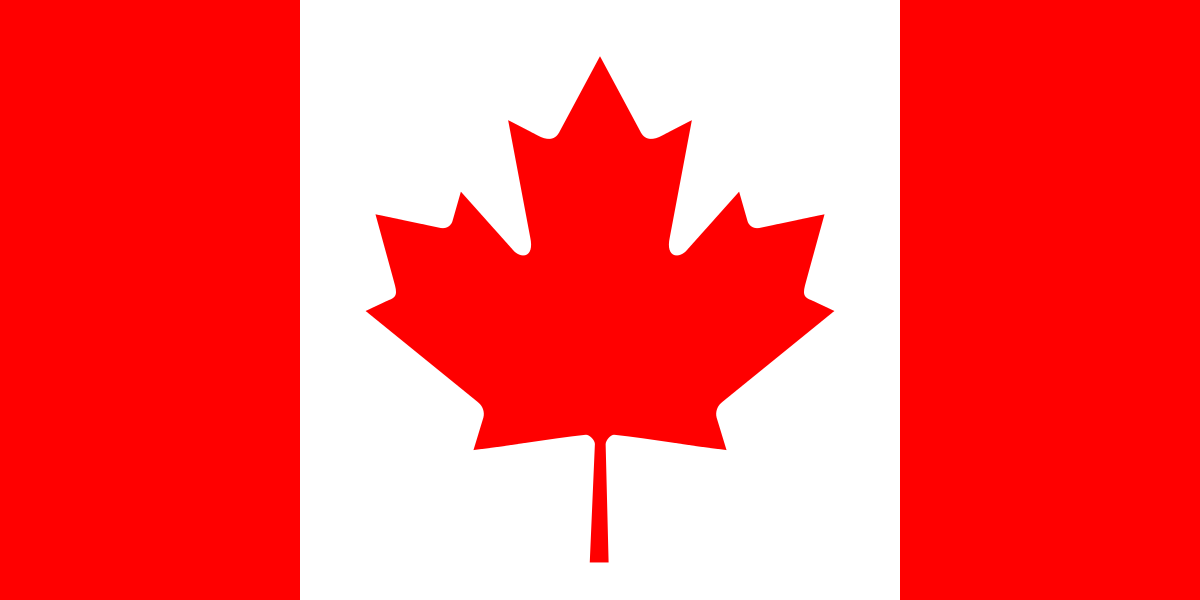 Executive branch
Prime Minister elected by Members of Parliament (MPs) 
In charge of military, enforces laws, keeps country running day-to-day
Leads Parliaments
Can dissolve Parliament and force reelections
Role of citizen
Voting age 18
Vote for Members of Parliament
Personal freedoms
Among the highest in the world 
Examples: travel, trade, personal property
Structure of economy and standard of living for citizens
One of the strongest and freest market economies in the world
99% literacy rate results in an extremely high standard of living
Type of democracy- parliamentary
Relationship with the United Kingdom- constitutional monarchy
Head of State- monarch of the UK
Head of Government- Prime Minister
Legislative branch
Bicameral
Houses
House of Commons
Elected by the citizens
Can serve infinite terms as long as reelected
Members of Parliament (MPs)
Elects the Prime Minister
Senate
Appointed
Holds seat until turn 75 years old
Has less power than MPs
CANADA
Executive branch
Prime Minister is the leader of the political party with the most members in the Commonwealth Parliament
Role of citizen
Citizens over 18 must vote (called compulsory)
Vote for MPs every 3 years and Senators every 6 years
Personal freedoms
Religion, speech, choose own jobs, travel, vote
Structure of economy and standard of living for citizens
One of the freest market economies in the world
One of the highest standards of living in the world
Type of democracy- parliamentary
Relationship with the United Kingdom- constitutional monarchy
Head of State- monarch of the UK
Head of Government- Prime Minister
Legislative branch
Bicameral
Houses (called Commonwealth Parliament)
House of Representatives
Elected by the citizens
Elections every 3 years
Senate
Elected by the citizens of their state or territory
Elections every 6 years
AUSTRALIA